2

































































+
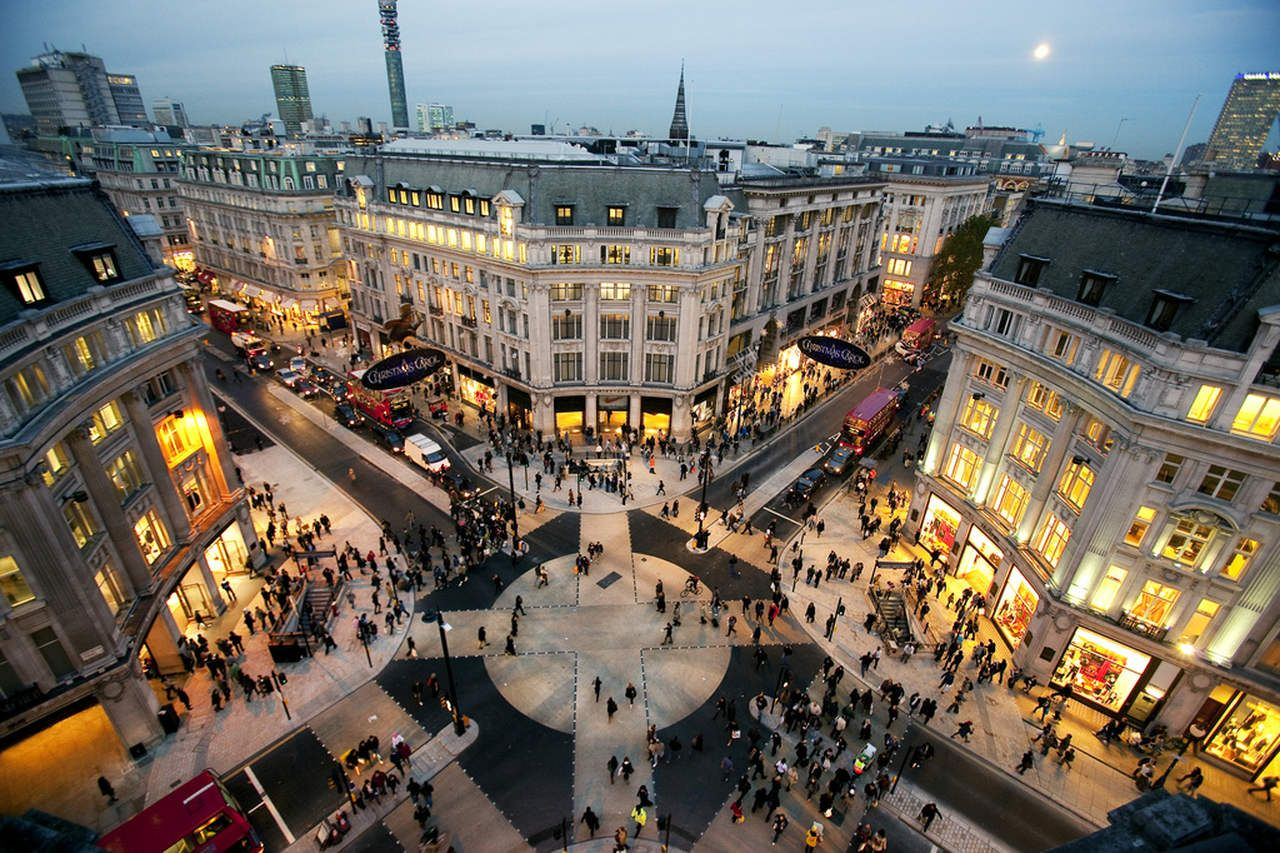 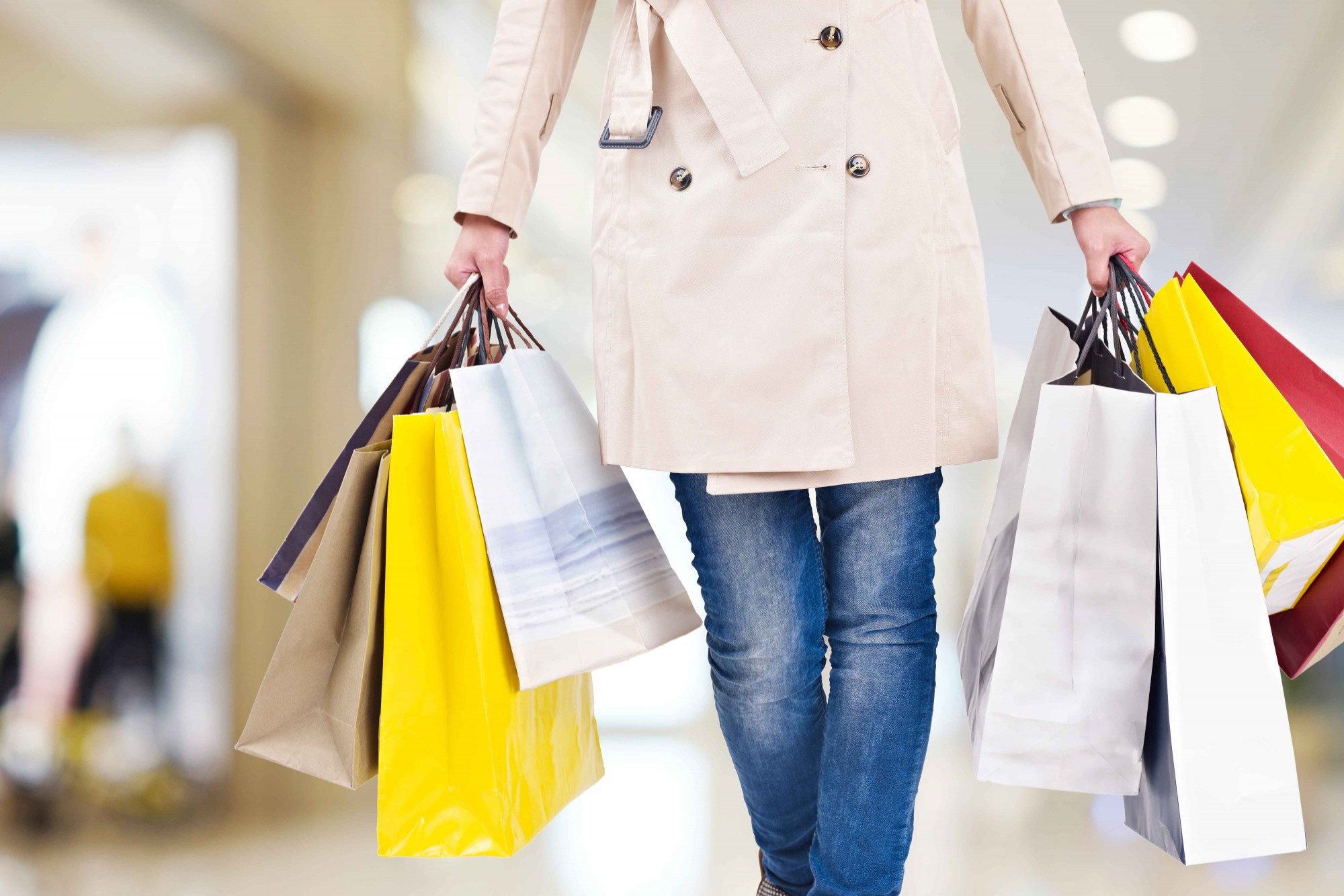 Giving directions and 
Shopping in London
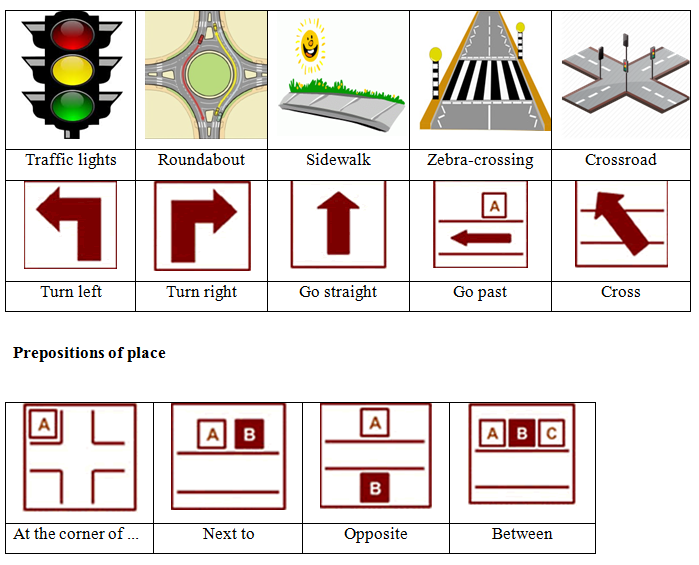 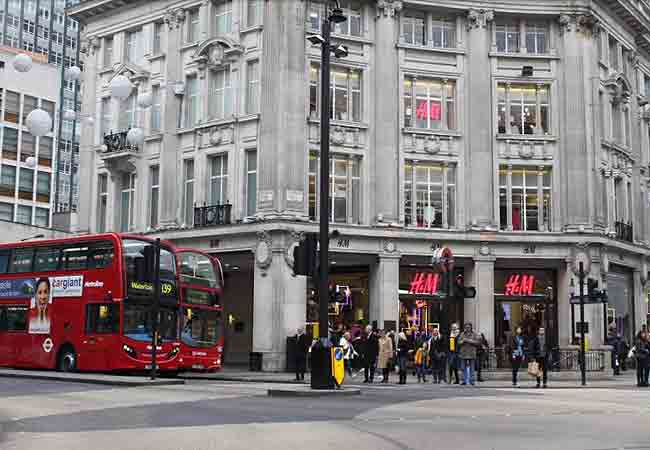 2

































































+
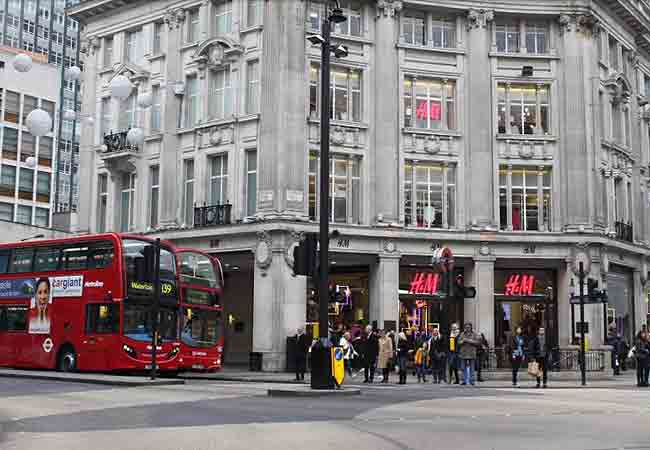 The objectives are:
revise shopping vocabulary;
learn new shopping phrases and practise dialogues.
2

































































+
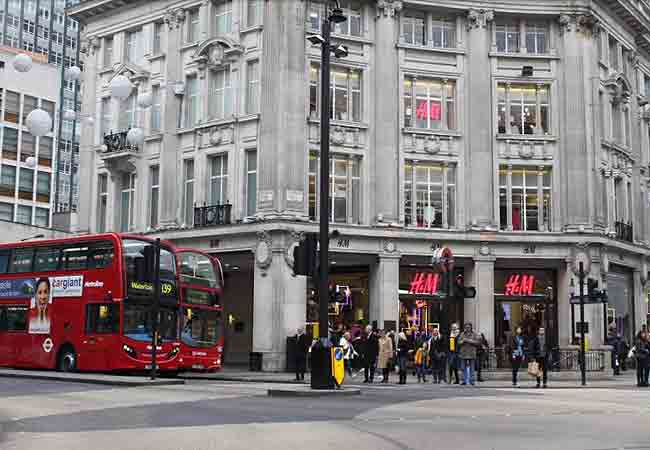 Look at the pictures, name the shops and pay attention to the pronunciation:
jeweller’s
newsagent’s
baker’s
florist’s
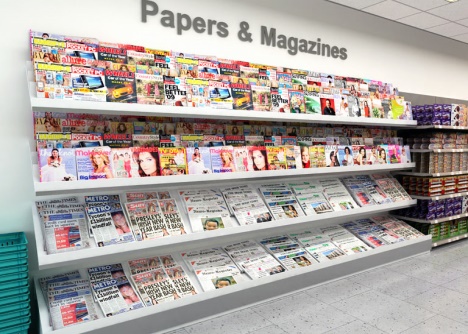 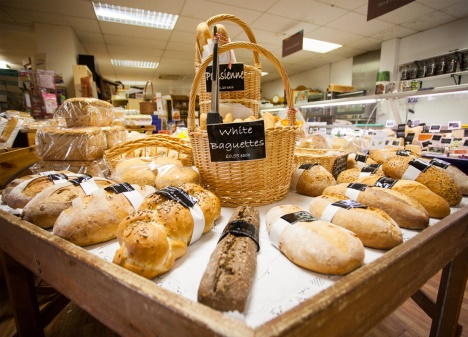 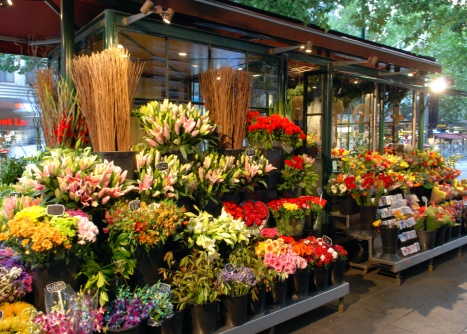 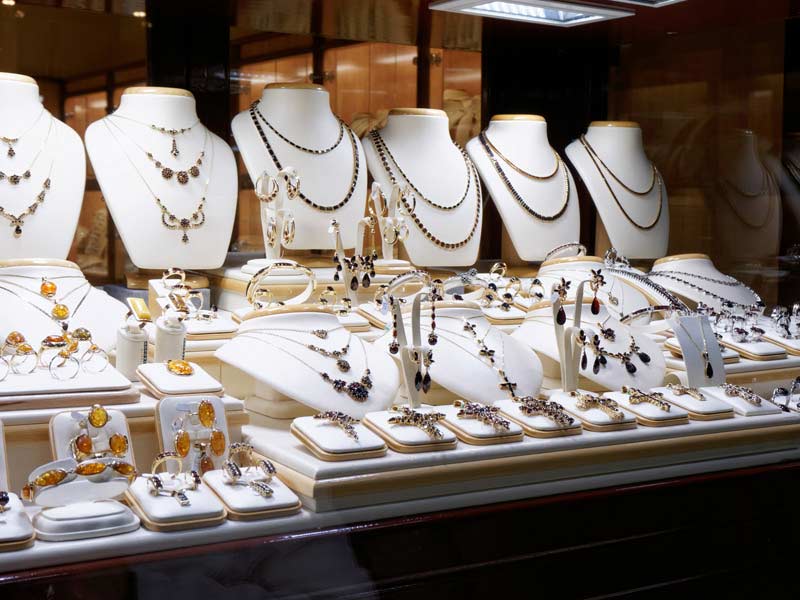 chemist’s
butcher’s
optician’s
fishmonger’s
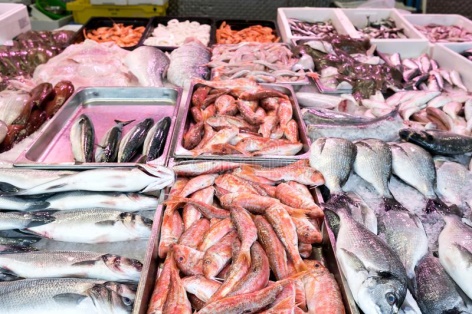 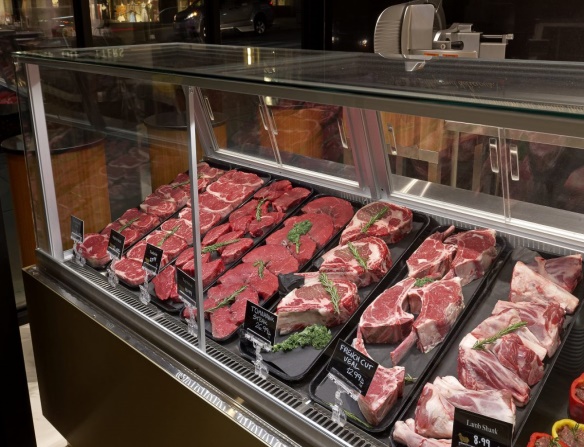 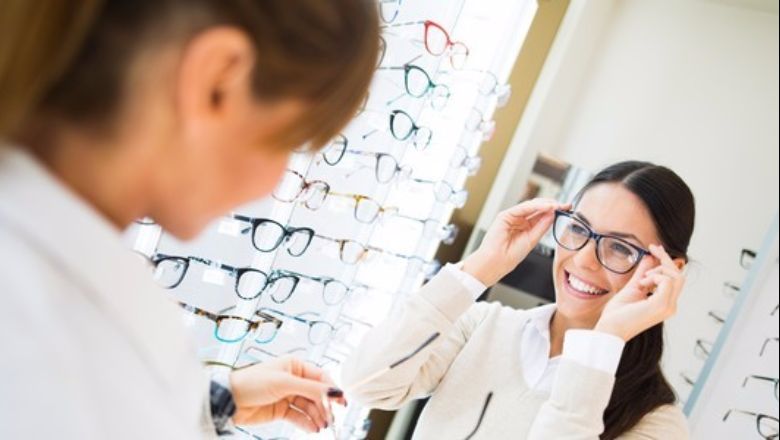 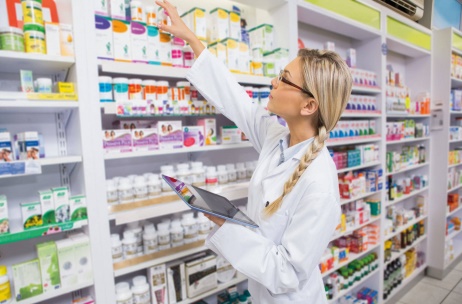 2

































































+
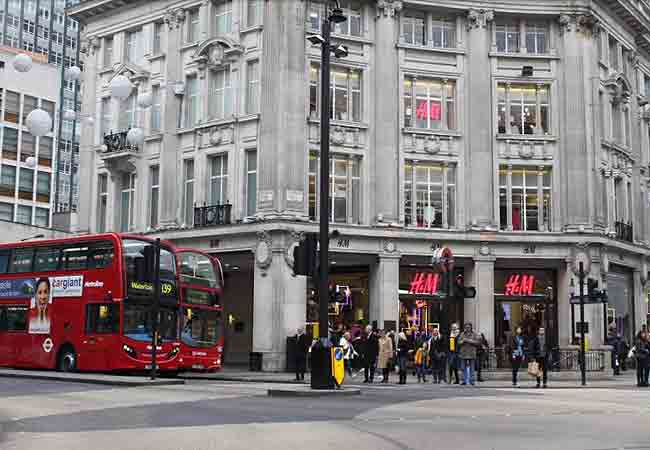 Look at the pictures, name the shops and pay attention to the pronunciation:
flea market
post office
bazaar
shoe shop
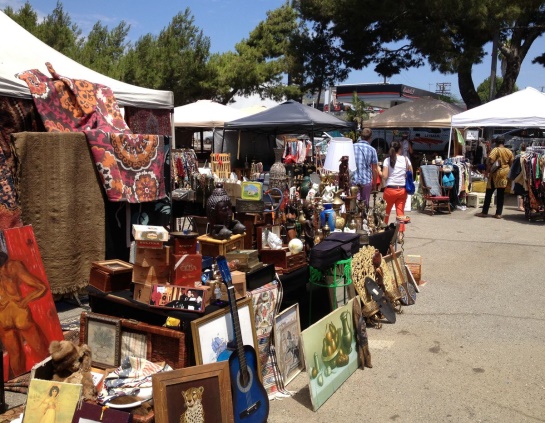 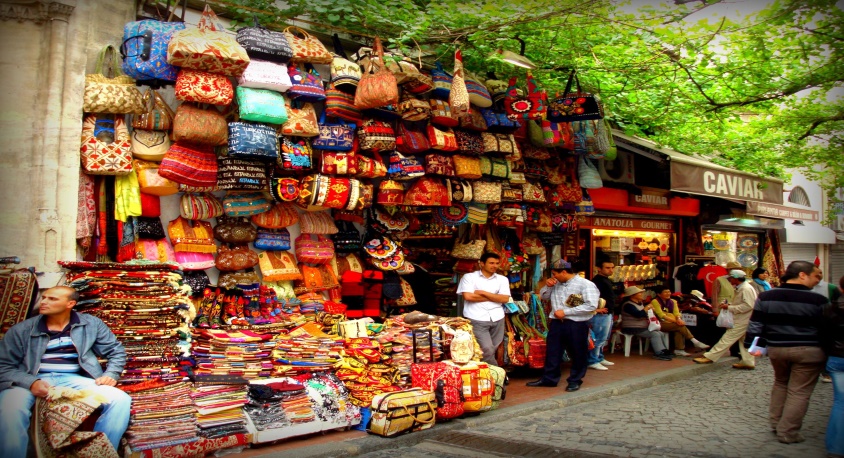 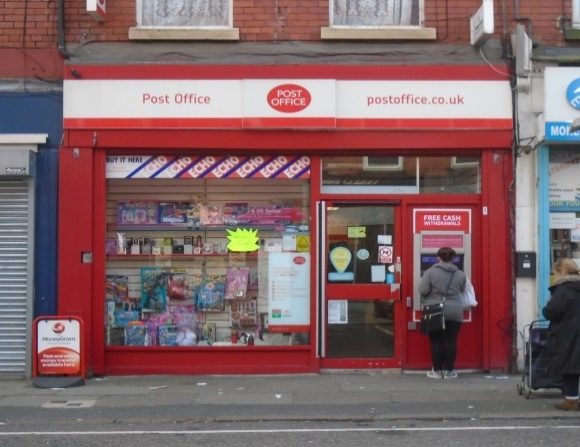 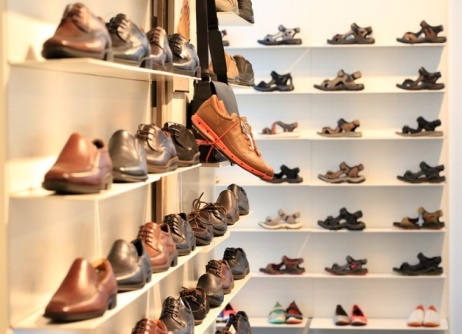 clothes shop
department store
shopping mall
hairdresser’s
car boot sale
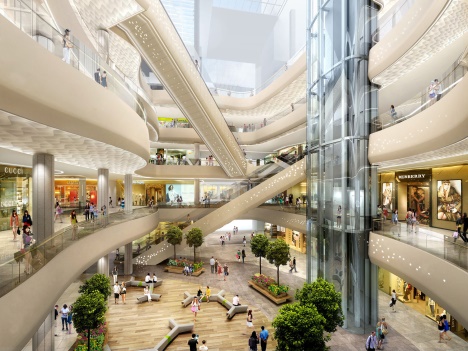 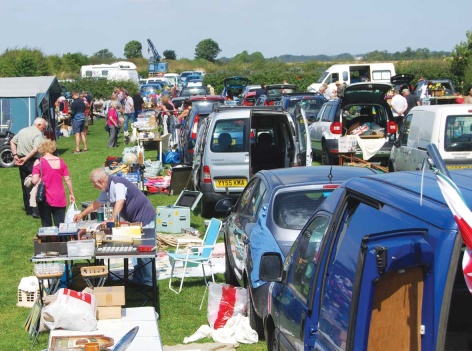 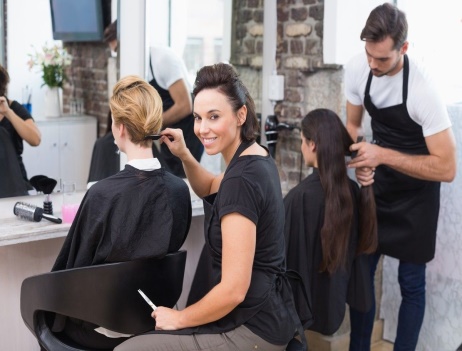 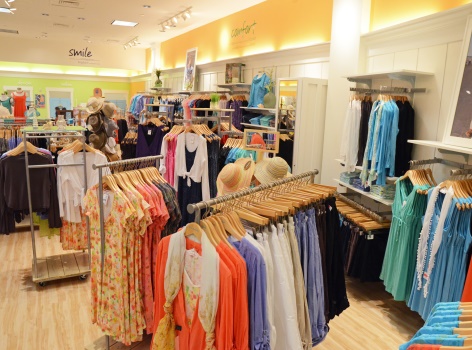 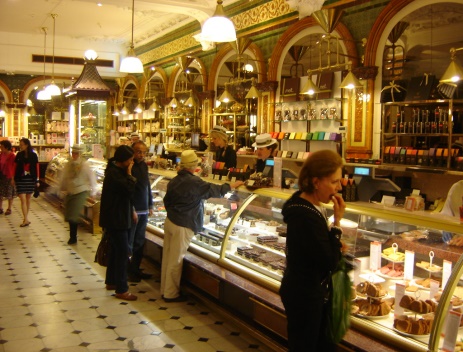 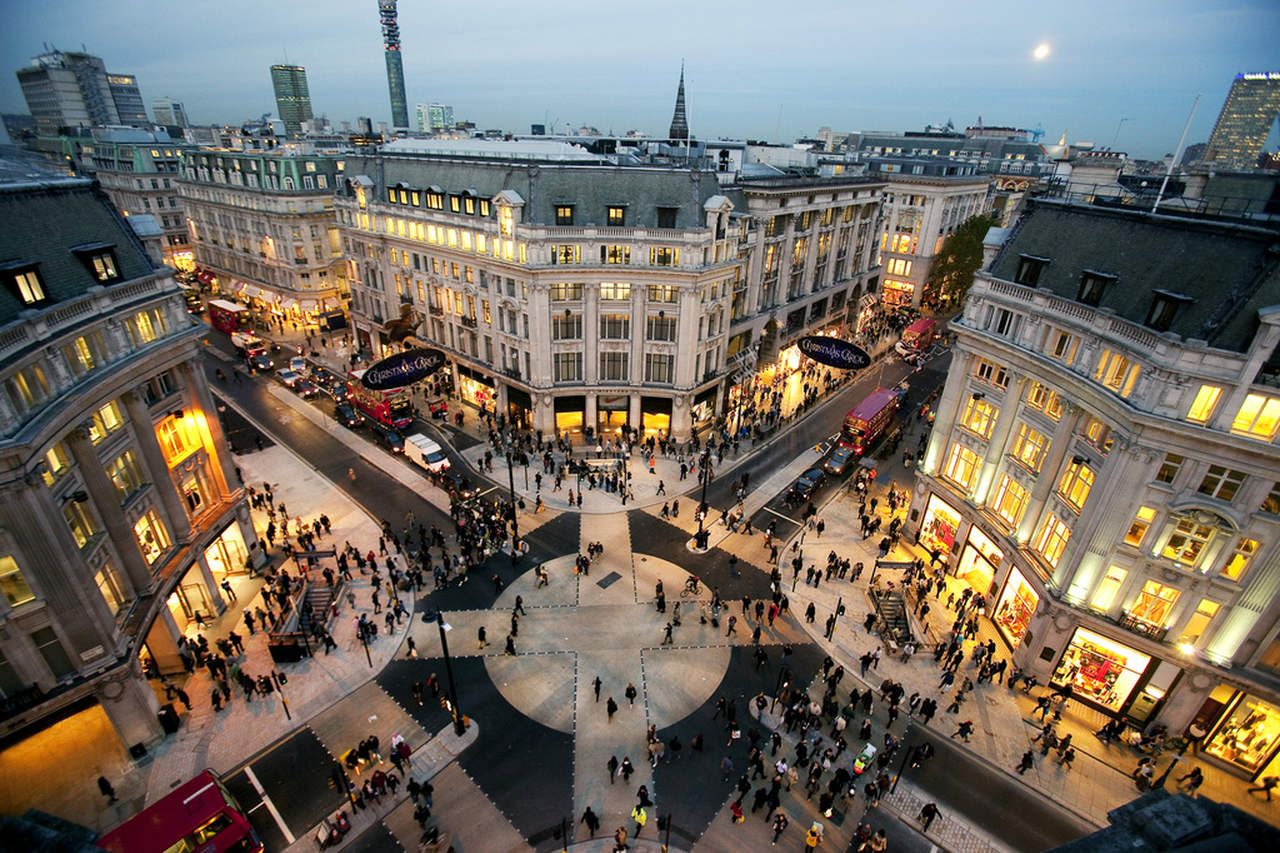 2

































































+
In which of the shops would you hear the following?
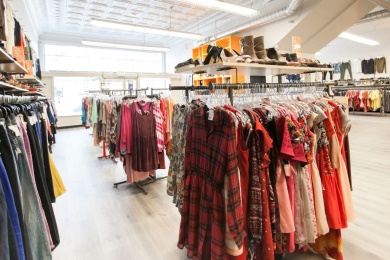 clothes shop
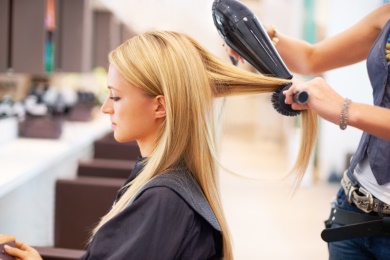 ‘Do you have this in an extra large size?’
‘Just a wash and blow-dry, please.’
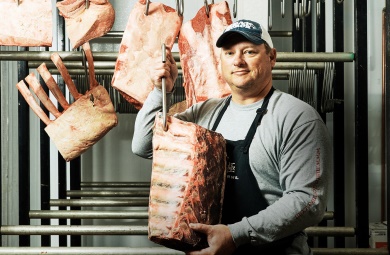 hairdresser’s
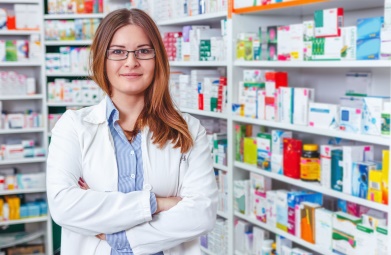 ‘Do you prefer gold or silver?’
‘A kilo of steak, please’.
butcher’s
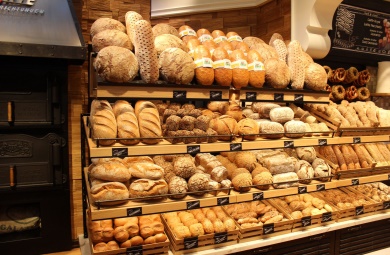 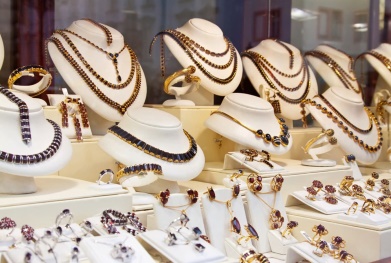 ‘These are fresh from the oven.’
chemist’s
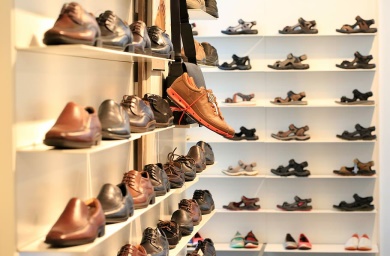 shoe shop
‘I’ve come to pick up my prescription.’
jeweller’s
baker’s
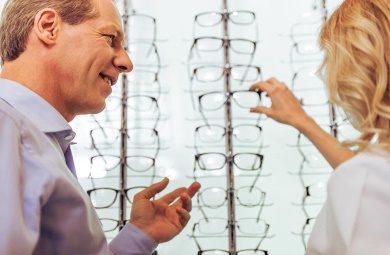 ‘I take a size five, narrow.’
‘Is this the July issue?’
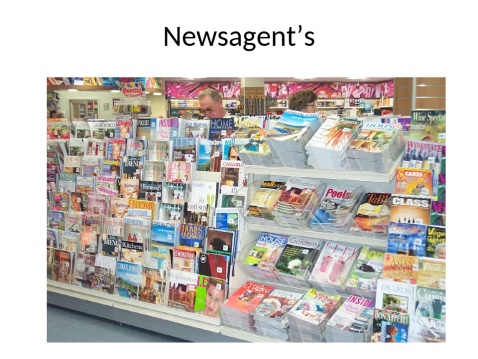 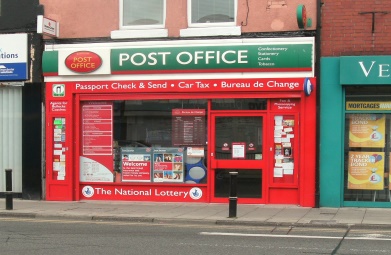 newsagent’s
‘Are you long or short-sighted?’
optician’s
‘I need to send this first class.’
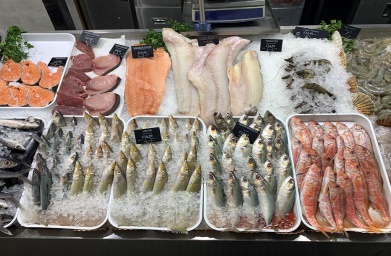 post office
‘They were caught fresh this morning.’
fishmonger’s
2

































































+
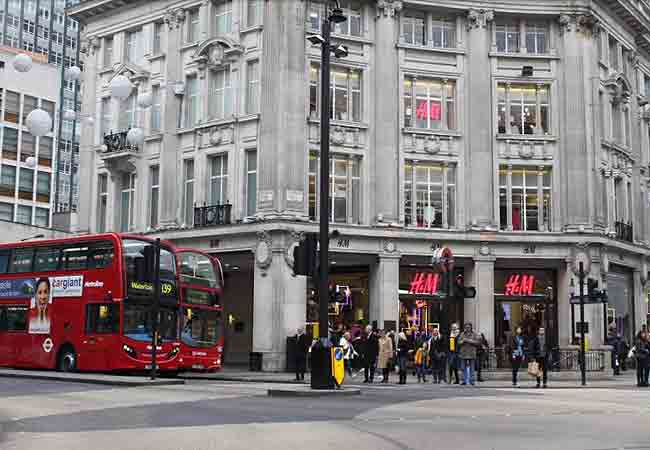 Match the places to their definitions:
1. a shop that sells fish
newsagent’s
8.
florist’s
2. a shop where you can buy medicines
4.
baker’s
3.  a shop that sells eyeglasses
6.
jeweller’s
4.a shop that sells cut flowers and plants
7.
fishmonger’s
5. a shop where meat is sold
1.
butcher’s
5.
6. a shop where bread and cakes are sold
optician’s
3.
7. a shop  that sells, makes, and repairs jewellery
chemist’s
2.
8. a shop that sells newspapers and magazines
2

































































+
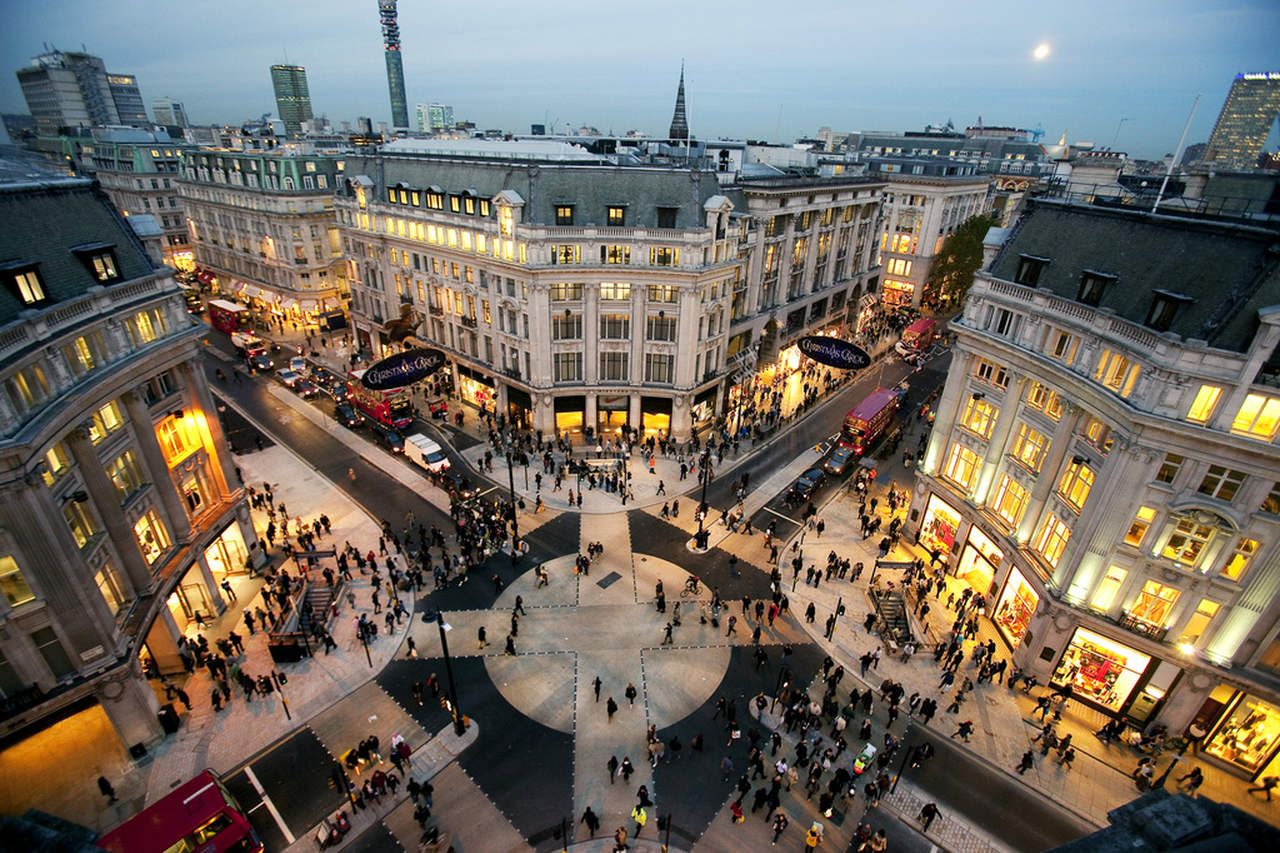 Match the places to their definitions:
department store
a shop that sells all 
kinds of clothes
4.
6. a shop where you can buy
 shoes
shopping mall
2.
2. a large shopping area 
with a lot of different shops
car boot sale
7. small shops  selling things
 of the same type
8.
bazaar
7.
3. a shop with a person 
who cuts people's hair
8. a public place where 
people sell their unwanted 
things from the backs of 
their cars
flea market
5.
4. a large shop divided 
into several different parts, each of which sells 
different things
hairdresser’s
3.
shoe shop
6.
9. a place where stamps are  
sold and from where letters 
and parcels are sent
post office
9.
5. a market outside 
where old or used goods 
are sold cheaply
clothes shop
1.
2

































































+
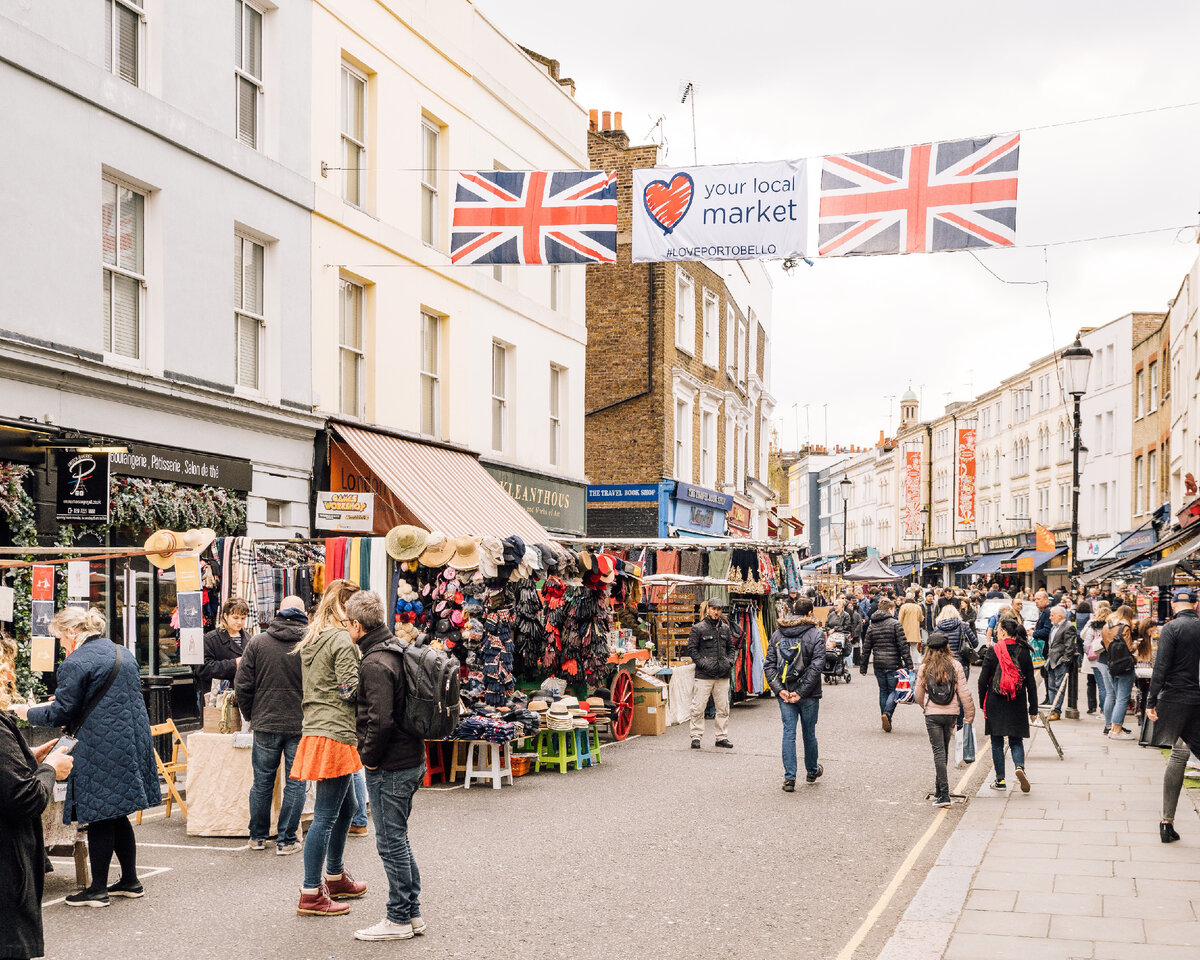 Read the dialogue and use the ideas from the box to make a new dialogue:
9:30 at the underground station / shoes / only £50 / on Sunday / 
At Longchester, in the town centre / last weekend
-What nice sunglasses! Are they new?
-Yes, I bought them a couple of days ago. I’m glad you like them.
-They really suit you. Where did you get them?
-At ‘Stacey's’, in the town centre.
-Whereabouts is it exactly? 
-In Crimpson Street, opposite the baker’s.
-Were they very expensive? -No, not at all. They were only £20.
-That’s a bargain. I think I’ll go and have a look myself on Saturday. 
We can go together if you like.
-Great. 10:30 at the bus station.
-OK! See you there.
shoes!
last weekend.
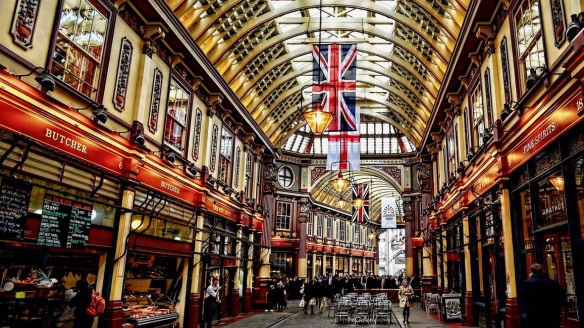 -At Longchester, in the town centre.
- In Old Gloucester Street, near the Queen Square Park.
only £50.
on Sunday.
9:30 at the underground station.
Describe the second route and write 
down the dialogue.
Your friend got ill and couldn’t     come. It’s 9:30. You are alone at the station.
You don’t know how to get to the shop. Ask someone for the way.
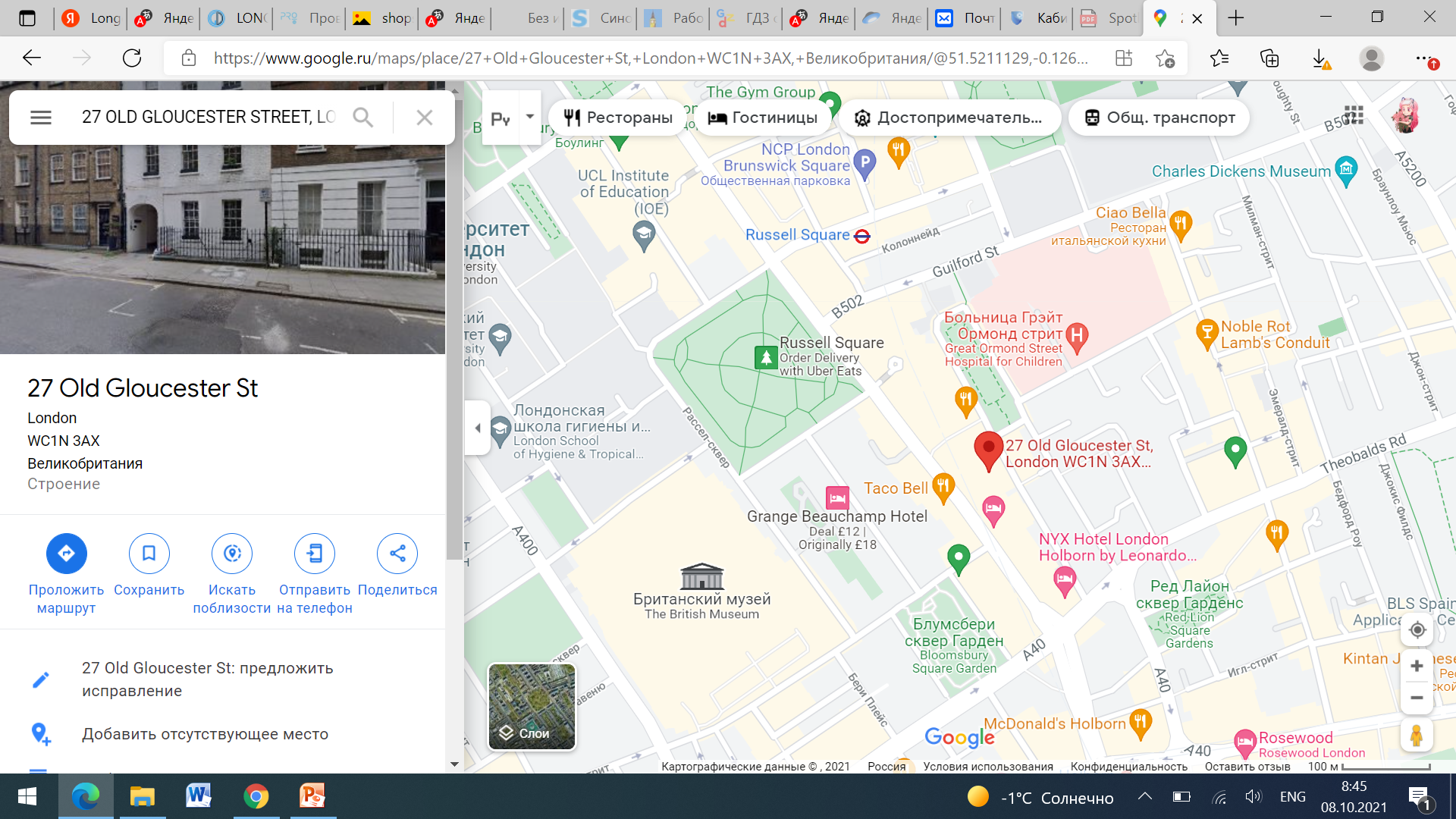 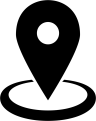 -Excuse me, how can I get to the shoe shop? Is it far?
It’s not far from here. It’s just a 
ten-minute walk. Go straight ahead 
and take the first turn on your left. 
Then go straight on and turn left at 
Guilford St. Go across the park and 
there’s  Gloucester St. on your right.
Asking for directions:
-Excuse me, how can I get to …? Is it far?
-Excuse me, can you tell me the way to…?
Giving directions:
- It’s not far from here. 
It’s just a ten-minute walk. Go      straight ahead and take the first  turn on your left. Then go            straight on and turn right at         Guilford St. Opposite the Russell Square turn left and go straight  on. 
The shop is opposite Taco Bell.
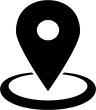 Your destination point.
2

































































+
Today at the lesson 
    you have……
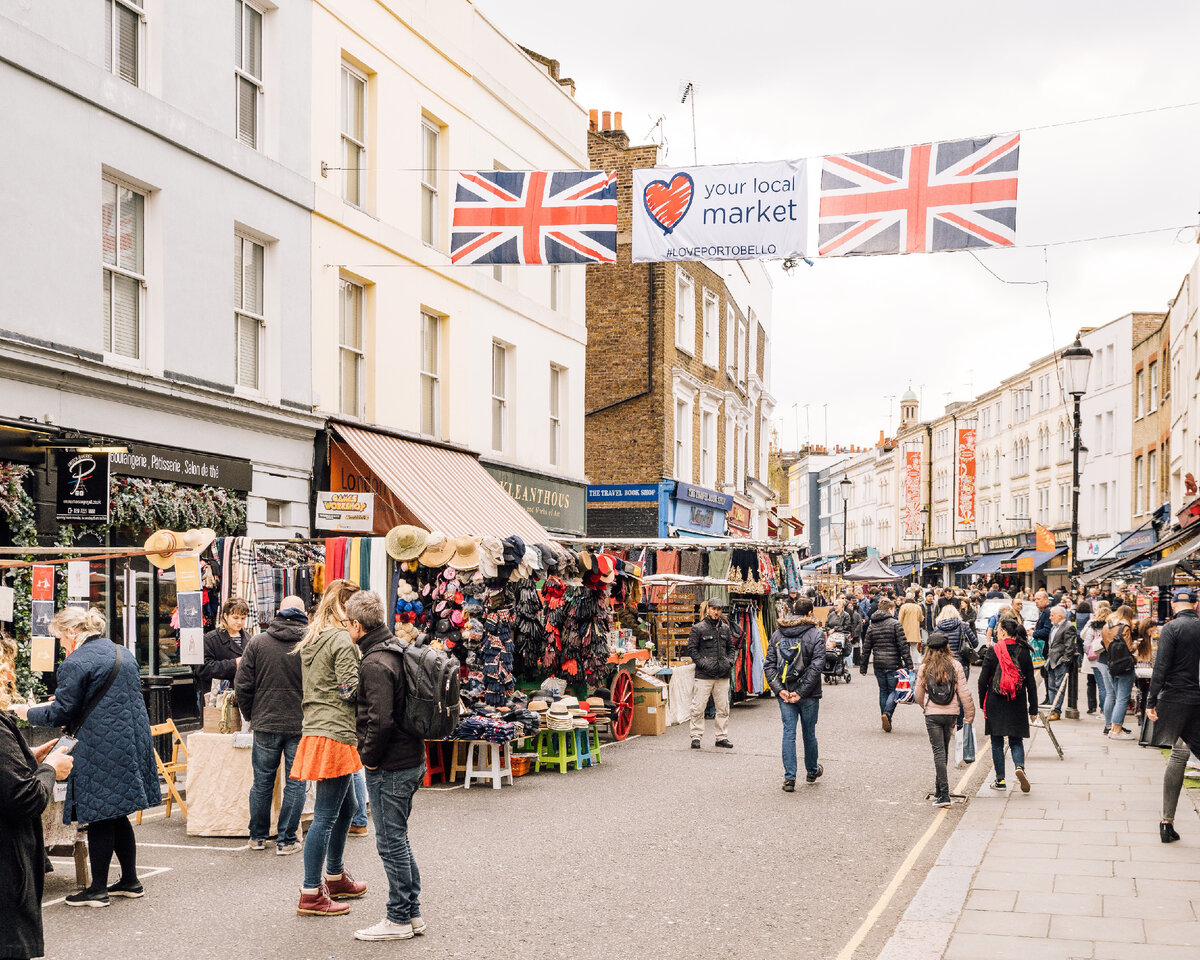 learnt…
memorised…
the names of different shops 
(Ex., car boot sale, flea market, 
fishmonger’s, etc.)
how to work with definitions of the words
(Ex., florist’s is a shop that sells cut flowers  and plants)
revised…
found out…
phrases you can hear in different shops and while talking to your friend 
(Ex., ‘Do you have this in an extra large   size?’ ‘I think I’ll go and have a look      myself on Saturday. We can go together if you like’.)
how to ask for and give directions
(Ex., -Excuse me, how can I get to …?     -Go straight ahead and take the first     turn on your left. )